jon7b
Geokalkyl 1.3.2
Jönköping, Skeppbron
GTK bedömd (’verkliga förhållanden’) - jon7b
Nytt Analysområde (efter besök Jönköping 160425) – inklusive omdefinition av byggnader, hårdgjorda och grönytor
Inkl förorenad mark
\\fileserv\goteborg\bolind\Uppdrag\_geokalkyl\jon\ppt_out\Results_jon7b_160502_Förhandsresultat.pptx
(Modifierat) underlag från Jönköpings kommun
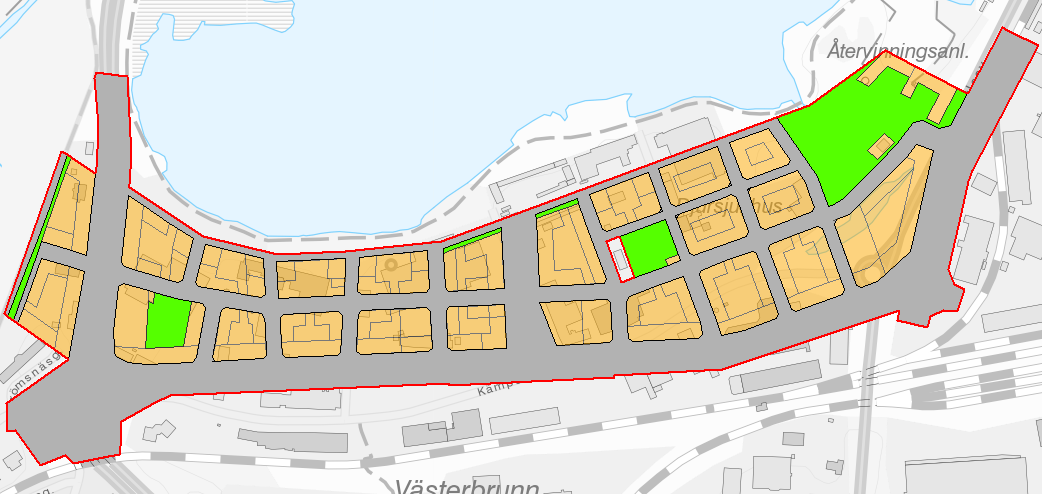 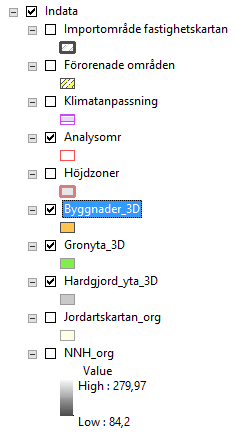 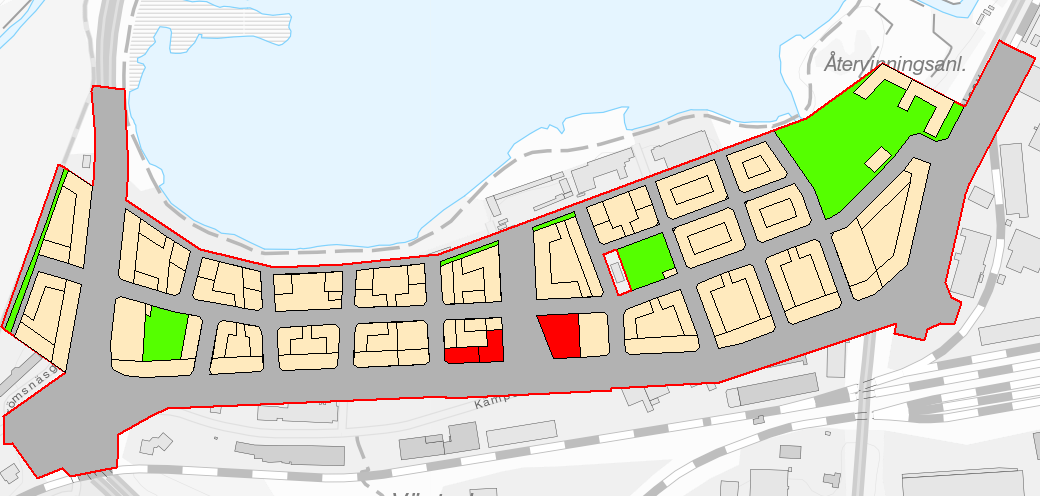 Källare (röda)
Förorenade områden med totalkostnader (kr)
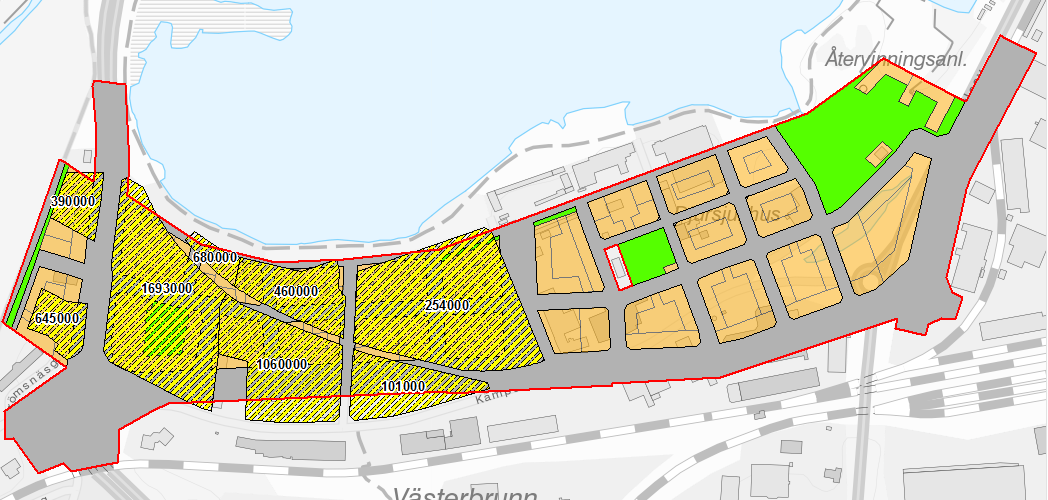 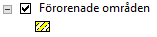 Bedömda GTK
Jordlager  - ”verkliga” GTK 
(geotekniker har bedömt GTK utifrån underlag såsom geotekniska borrningar mm)
Huvudytan
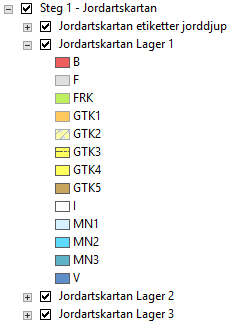 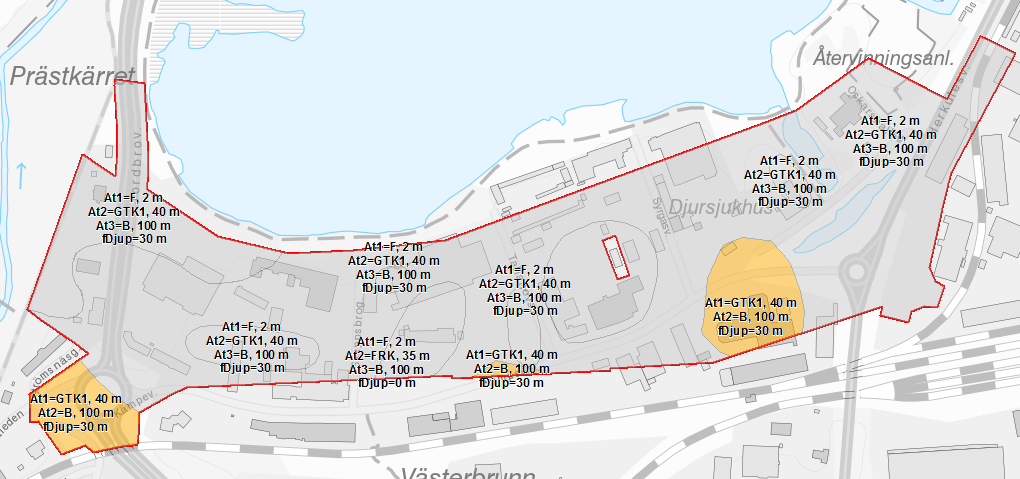 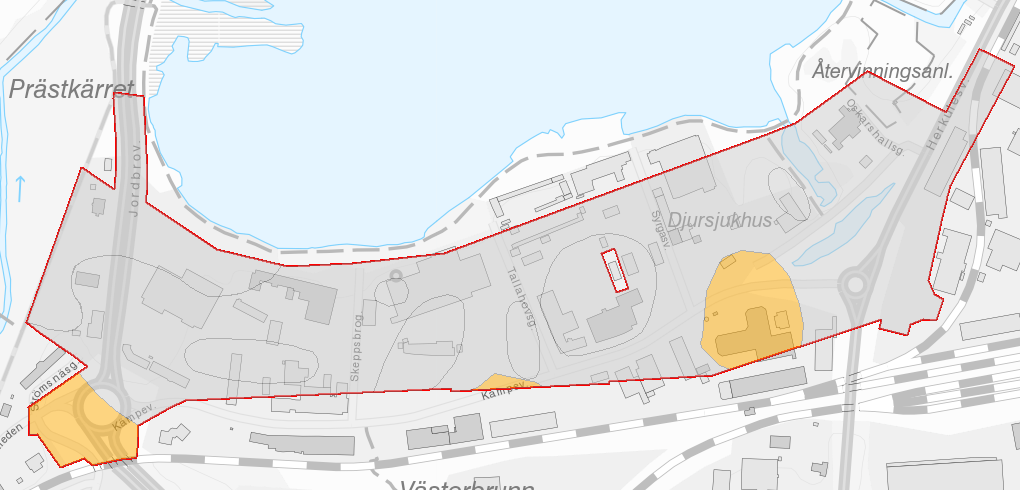 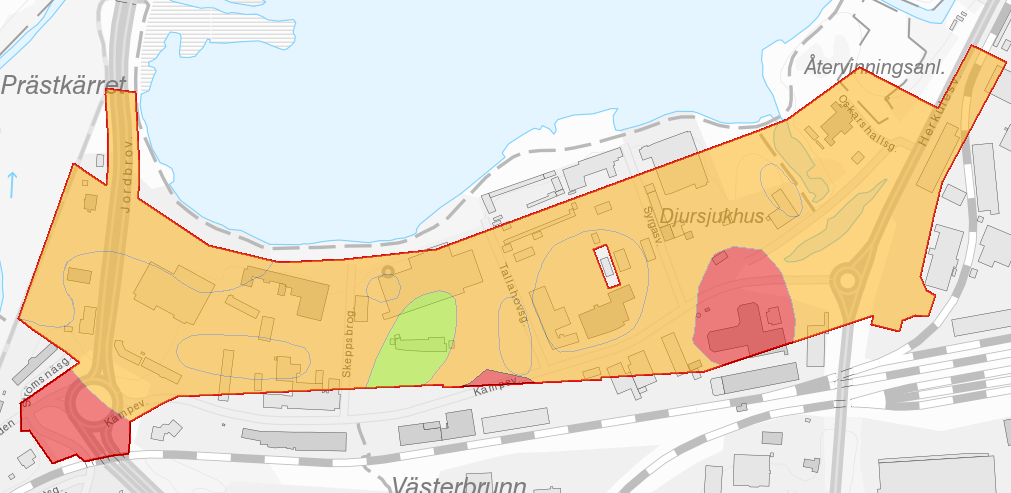 Jordlager1
Jordlager2
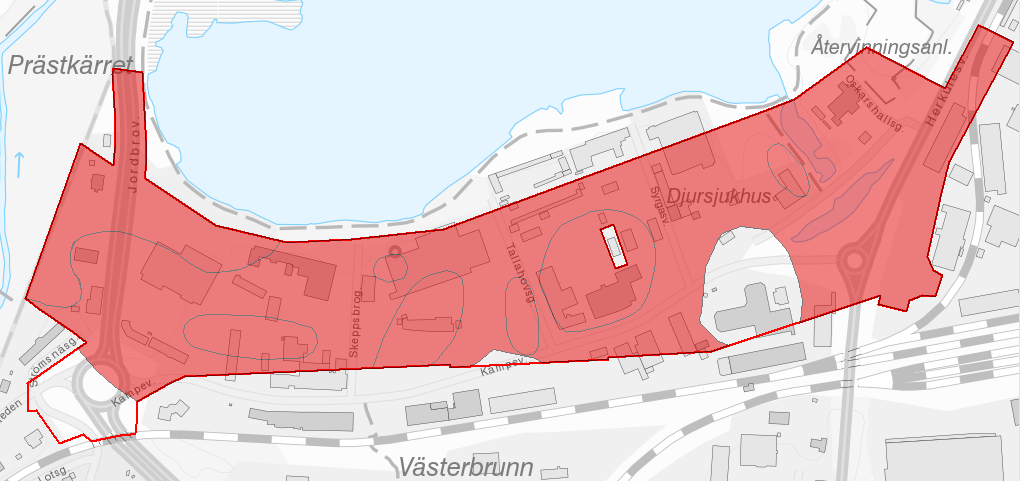 Jordlager3
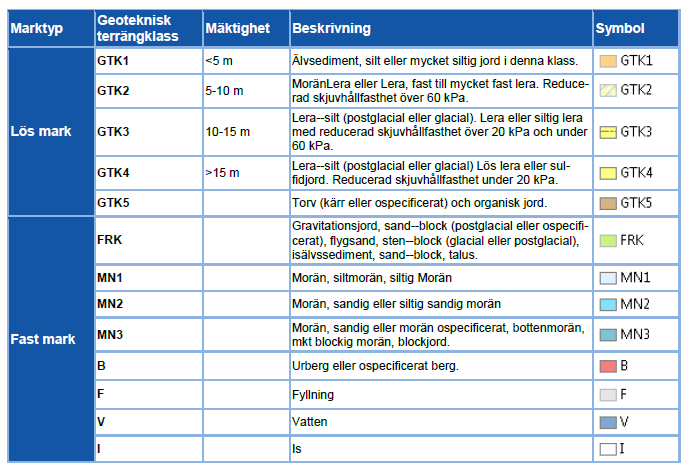 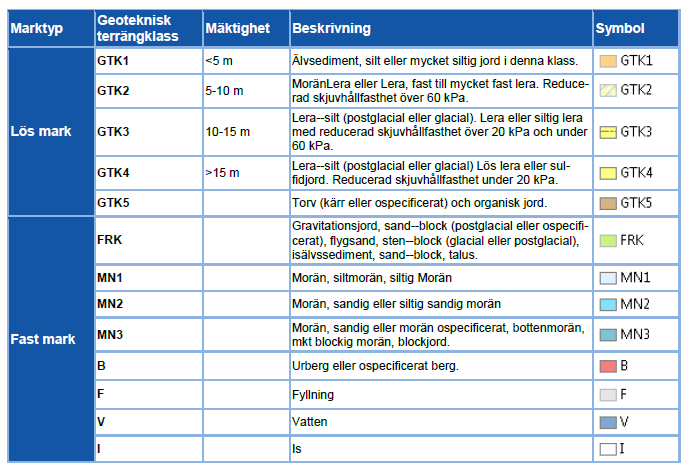 Förstärkningsmetoder
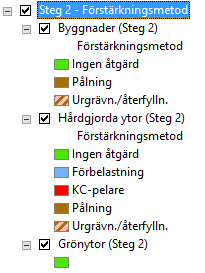 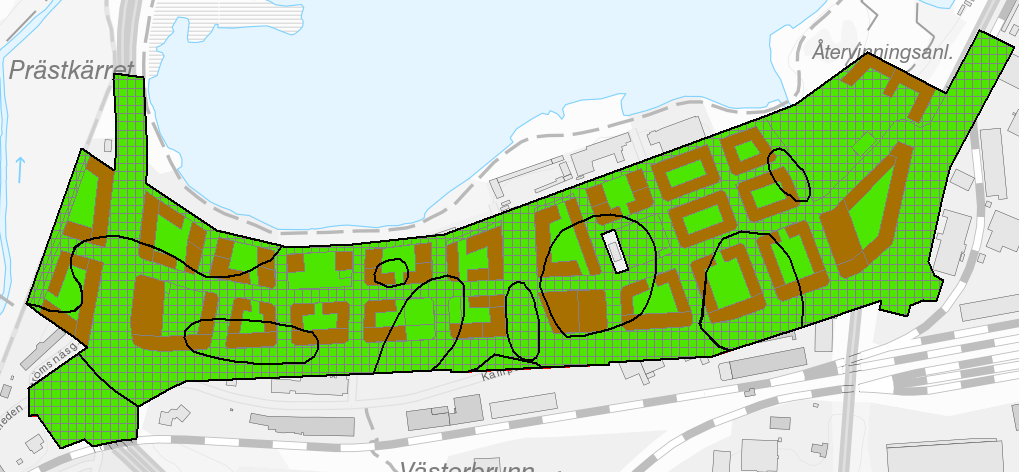 2D kostnader sek/m2
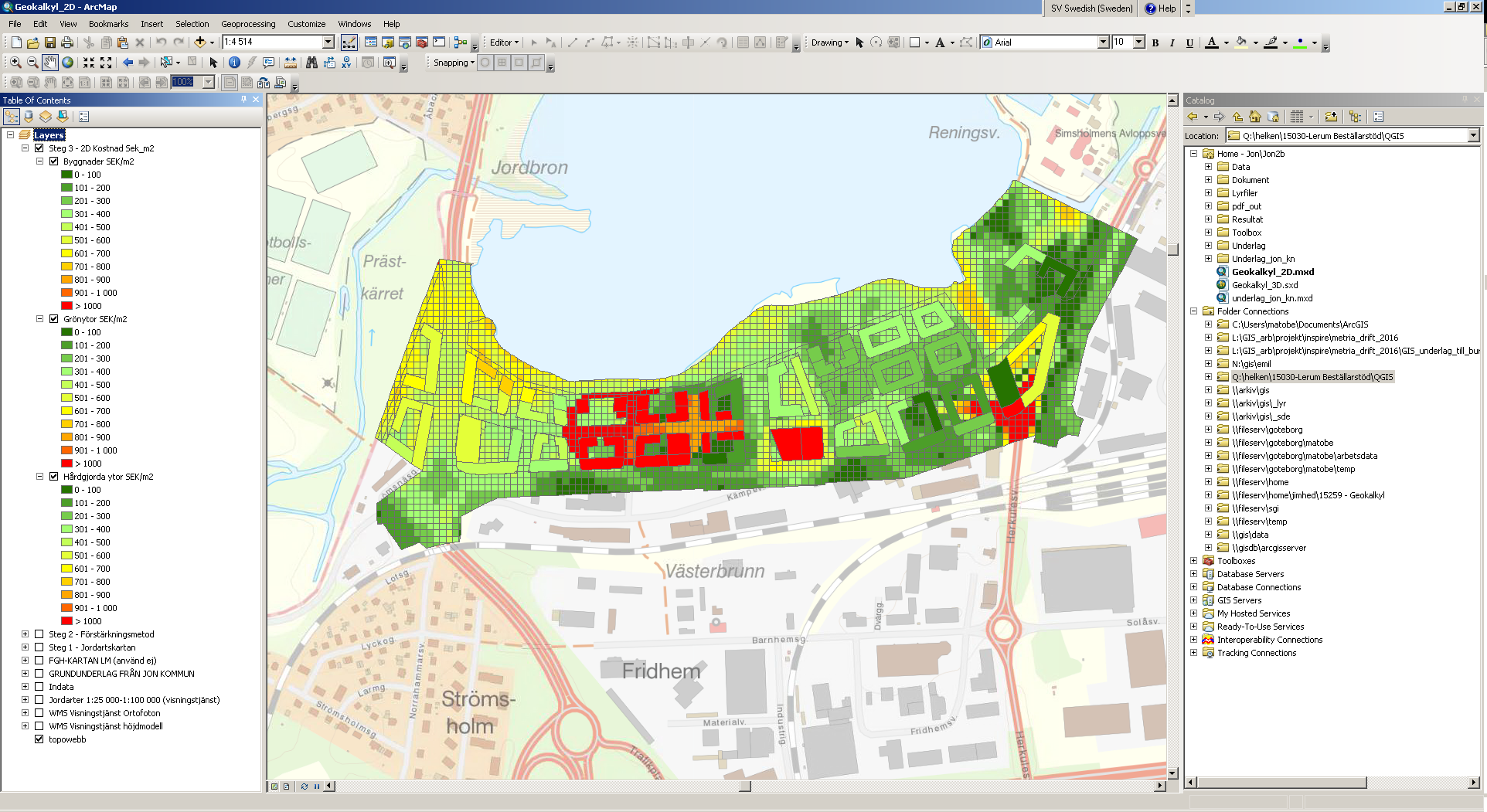 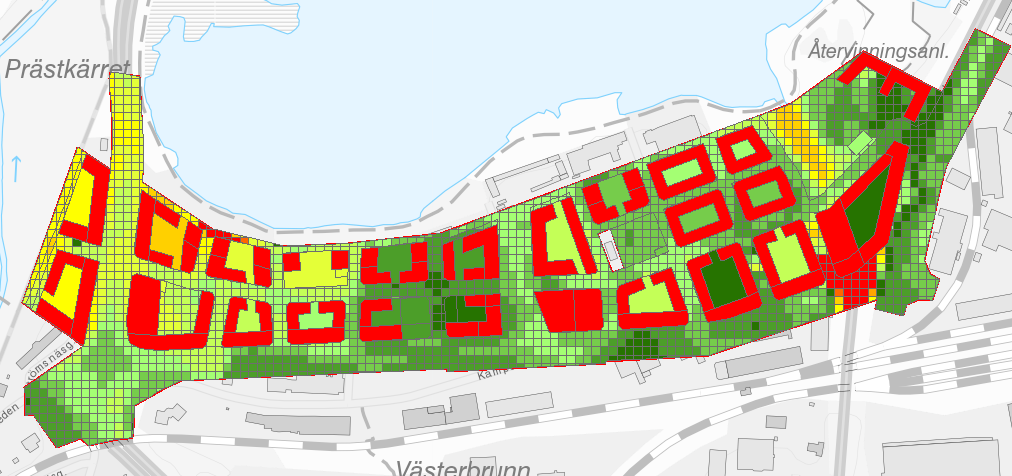 2D kostnader sek/m2, alternativ färgredovisning, endast byggnader (VÄSTRA DELEN)
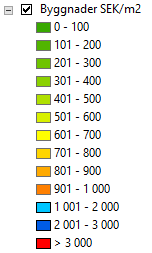 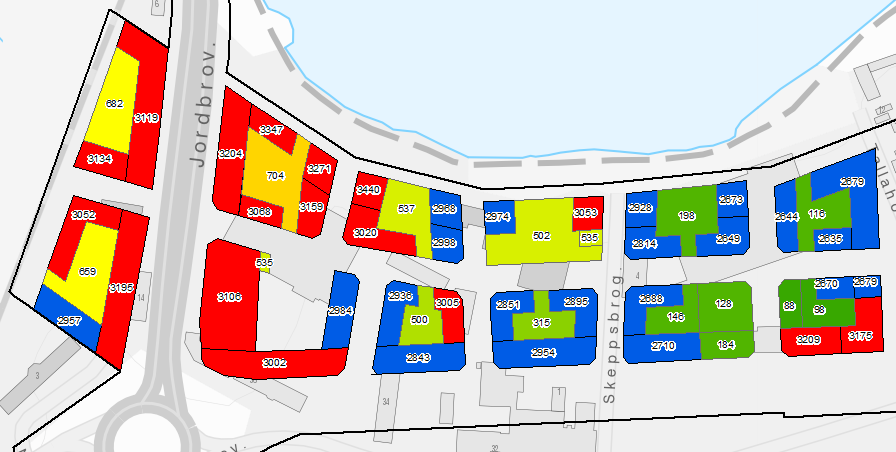 Tekn anm, 13 classes, equal interval, then edit Break Value . Edit top 3 colors.  Max is 3833, Mean is 2140. Add labels with halo
2D kostnader sek/m2, alternativ färgredovisning, endast byggnader (ÖSTRA DELEN)
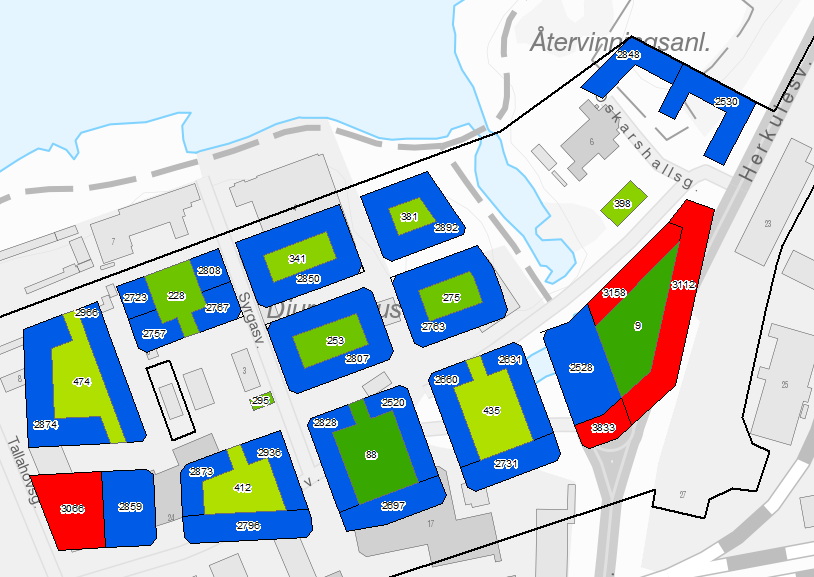 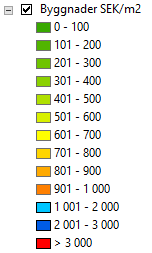 3D kostnader och visualisering
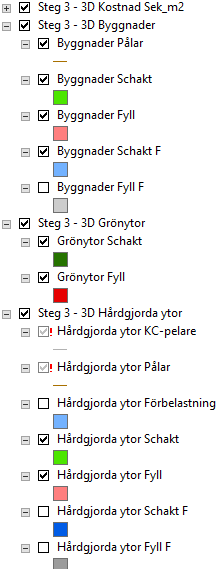 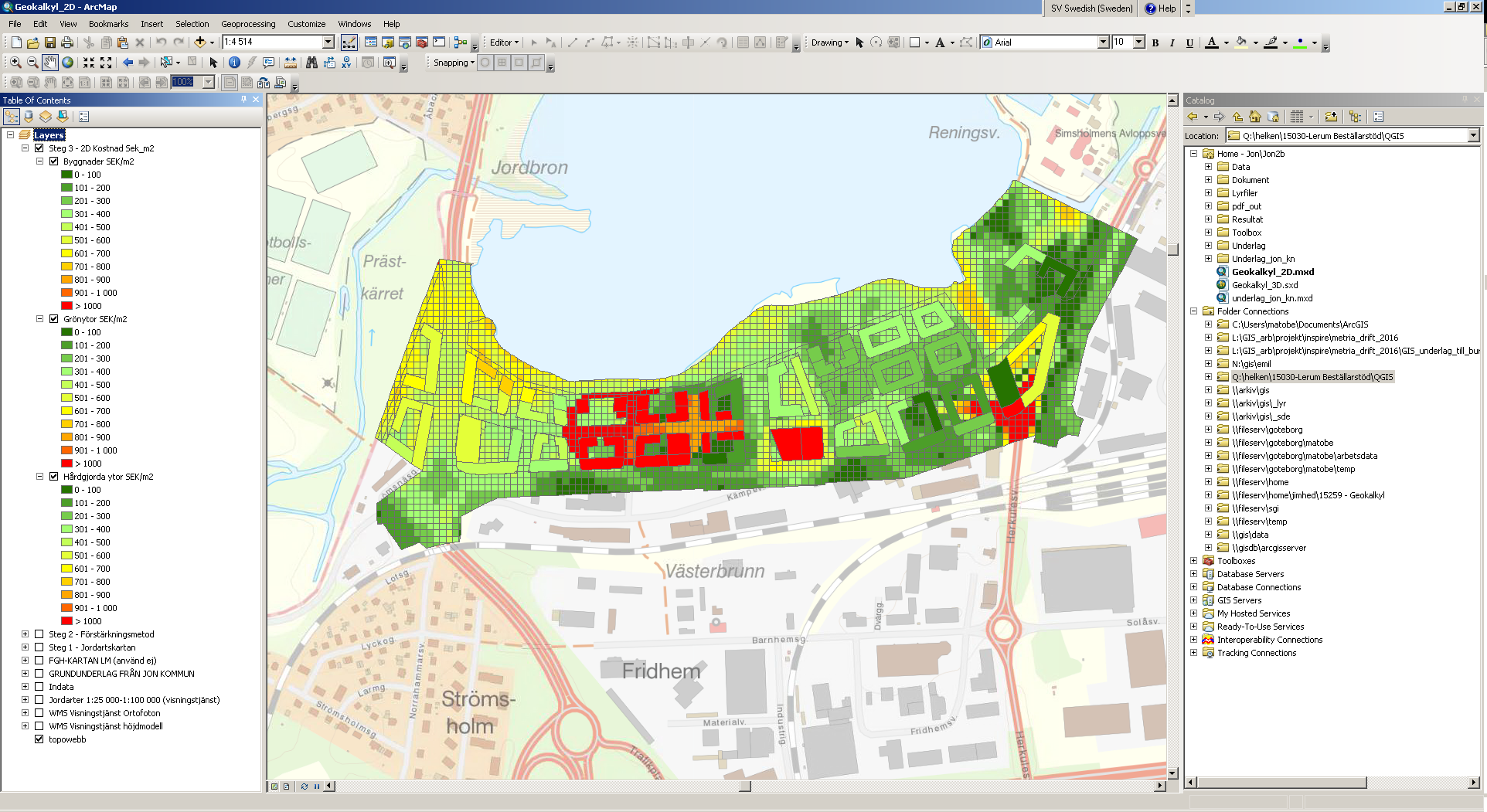 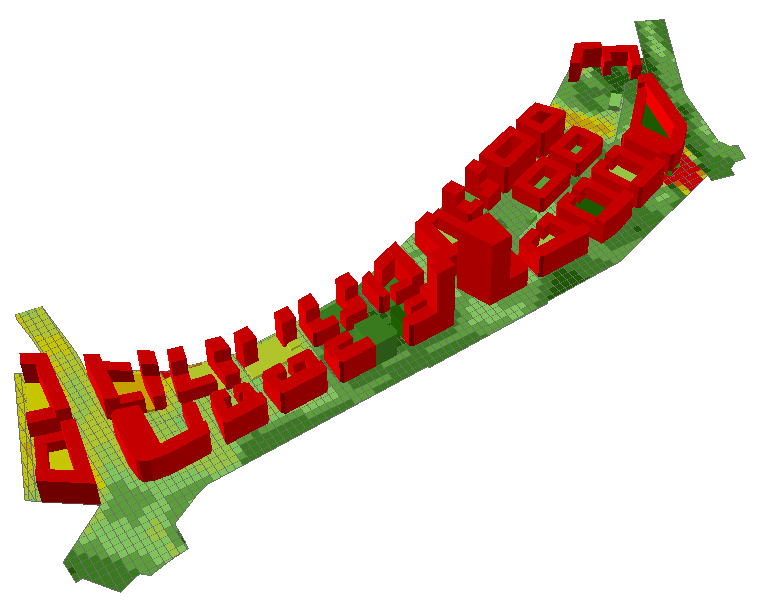 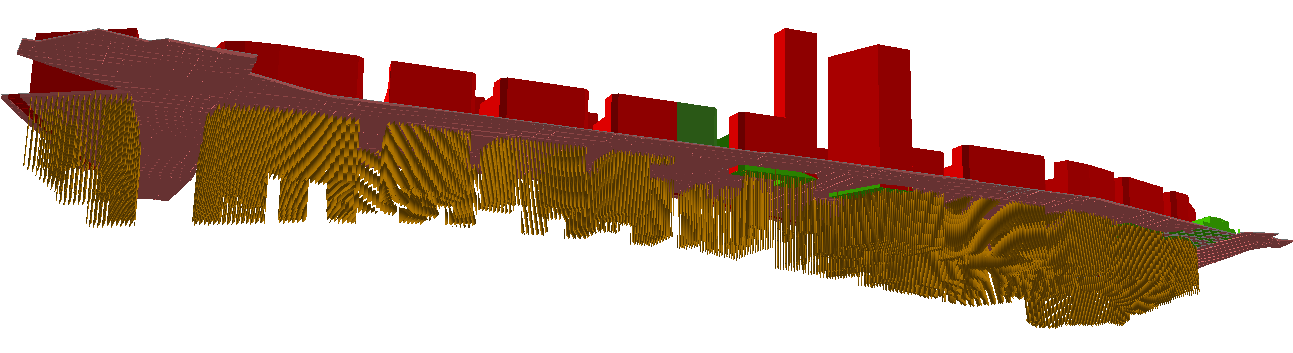 Överdriven höjdskala 1,5ggr
3D detalj (pålar, källare)
Fyll byggnader
Källare
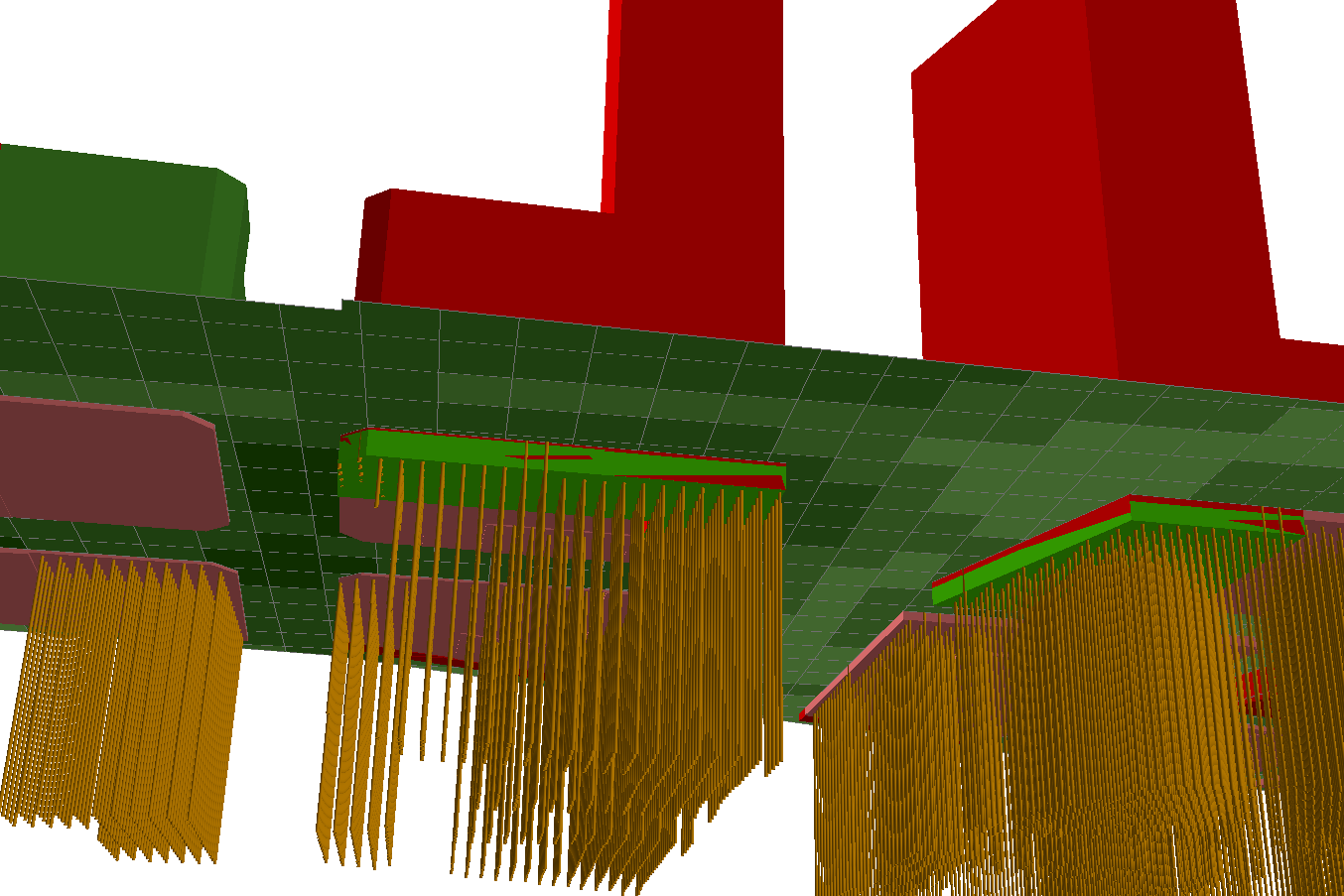 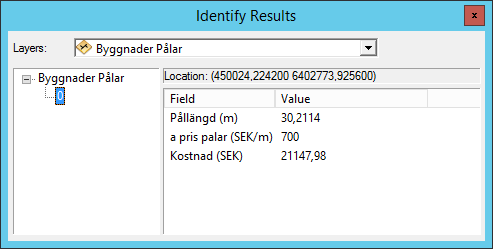 Pållängd
3D detalj (innergård)
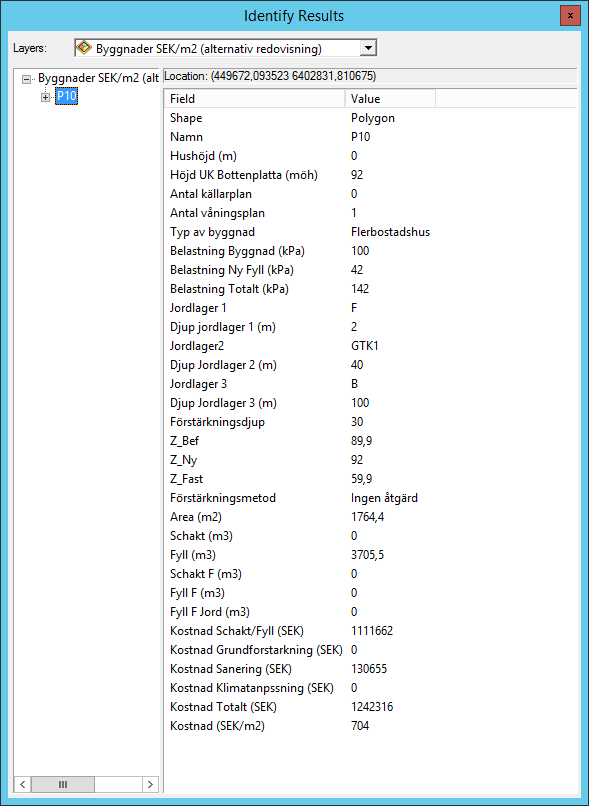 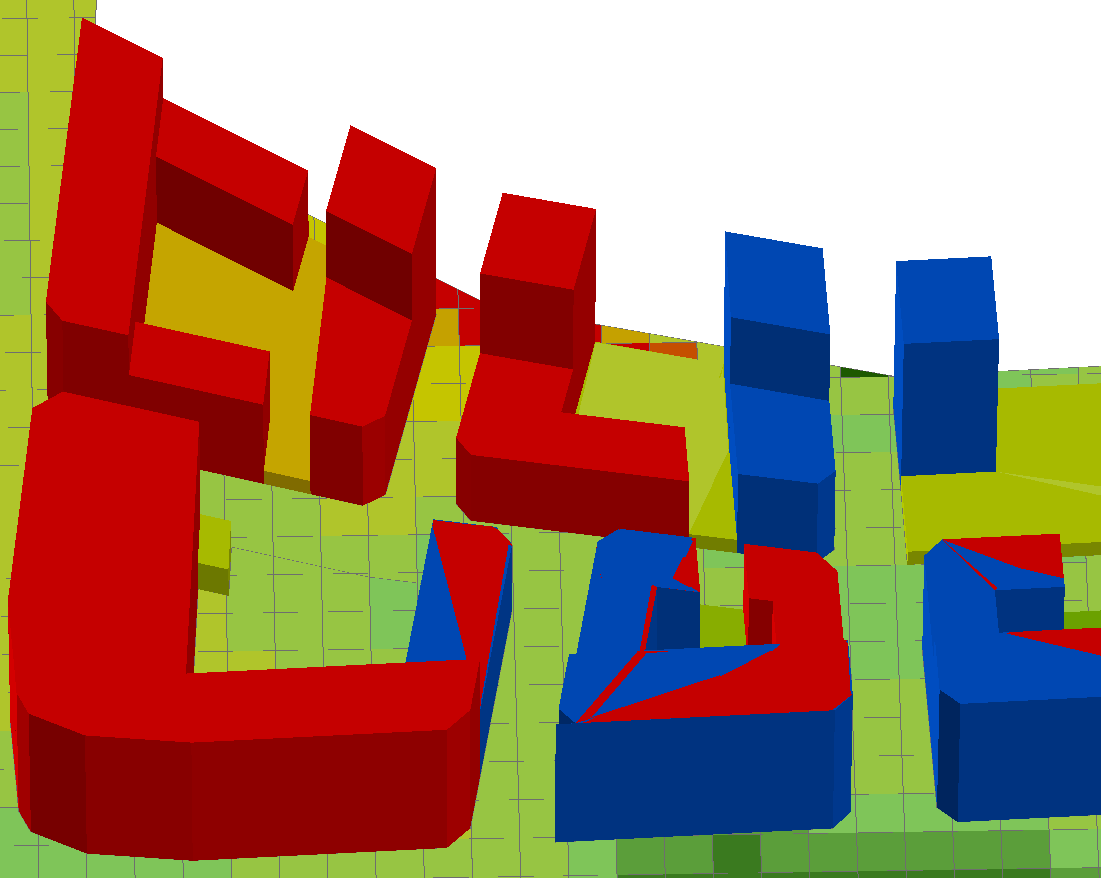 Vissa färgskiftningar – beror på sämre grafikkort/rendrering i ArcScene…
3D detalj (pålar, överytor för olika nivåer)
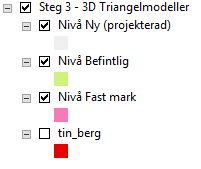 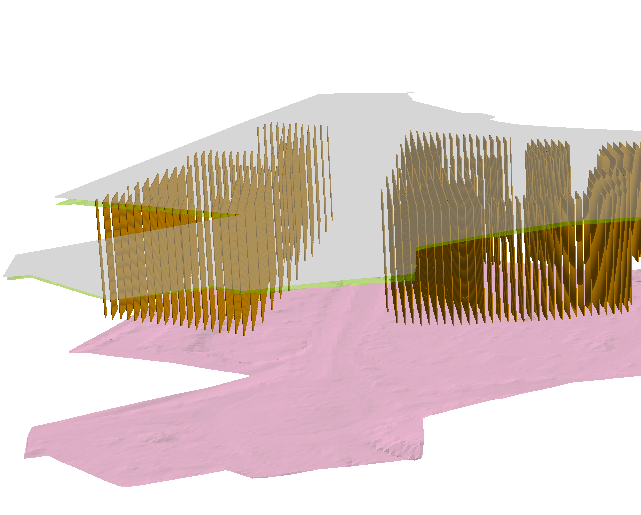 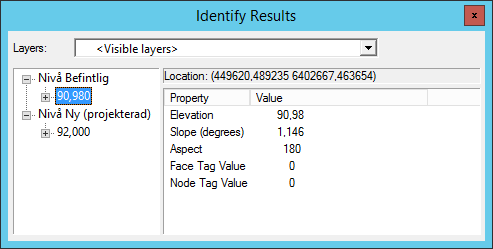 3D, endast schakt och fyll byggnader
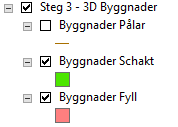 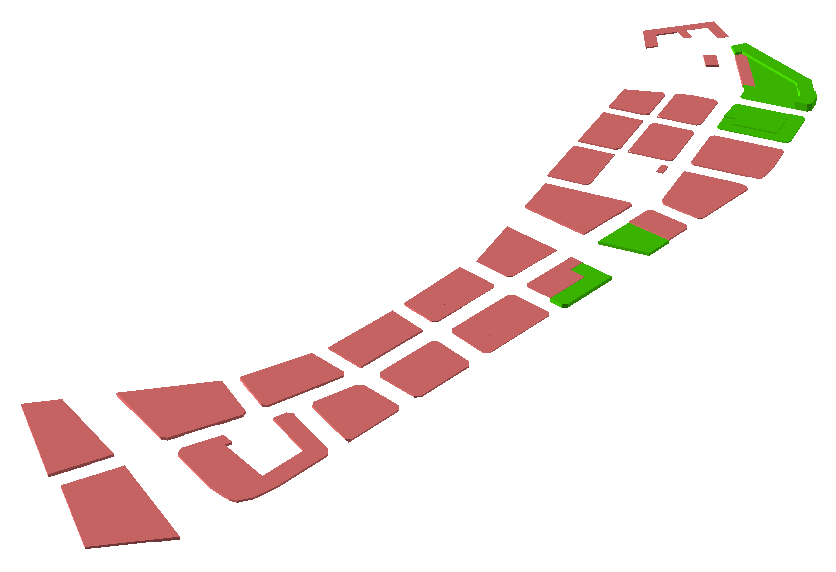